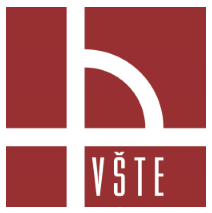 RODINNÝ DŮM S PRODEJNOUObhajoba bakalářské práce
18.9.2019
Autor bakalářské práce:     Hana Paidarová (19429)
Vedoucí bakalářské práce:  Ing. Zuzana Kramářová Ph.D. (19511)
Zadání a cíle bakalářske práce
Cílem práce je zpracování projektové dokumentace na úrovni dokumentace pro stavební povolení pro objekt rodinného domu s prodejnou 
Dílčí cíle: 
analýza optimálního umístění objektu na zvoleném pozemku
rozbor podlažnosti objektu v kontextu dispozičního řešení
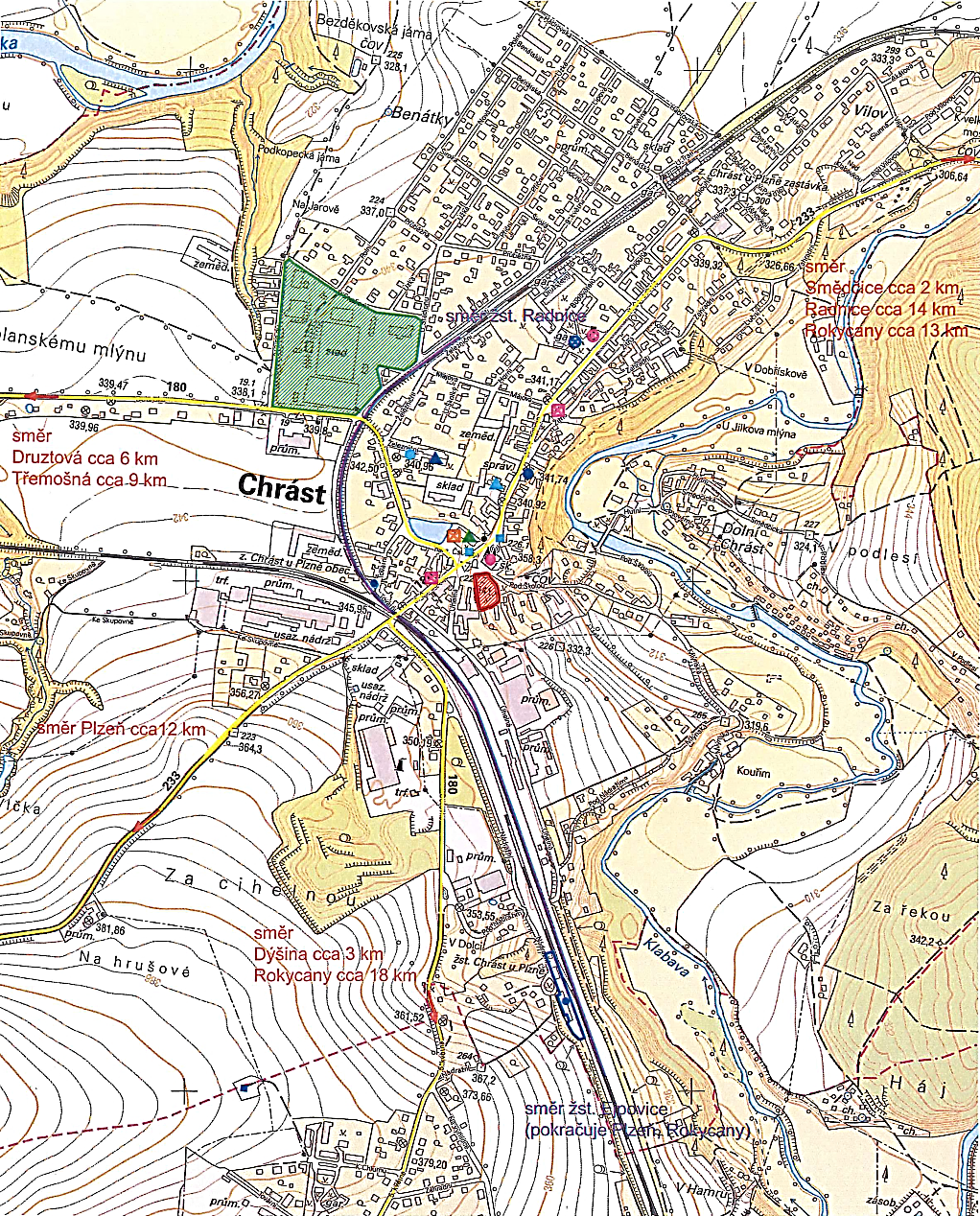 Poloha pozemku
obec 12 km od Plzně
střed obce
dobrá občanská vybavenost
prodejna školních potřeb
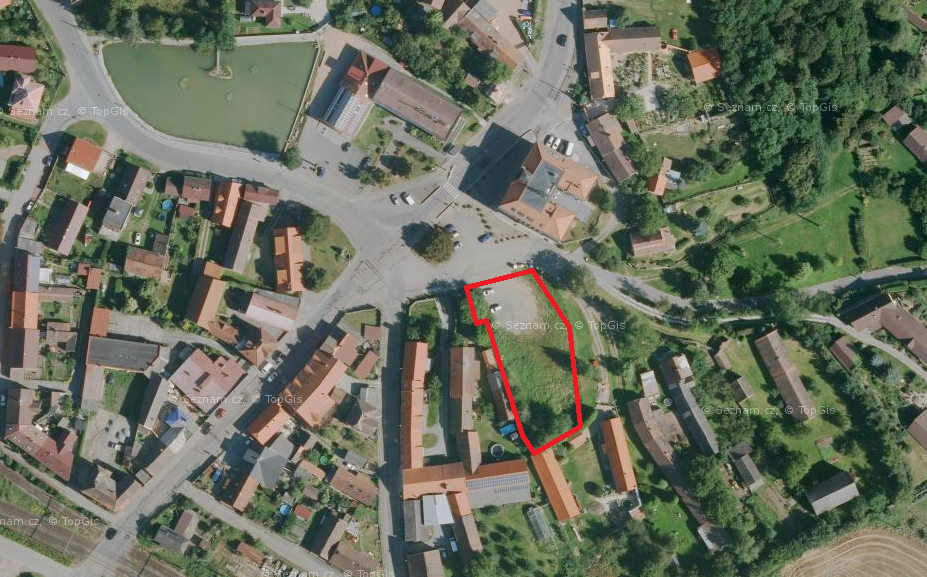 Rodinný dům s prodejnou  - půdorysy
1.PP -Prodejna
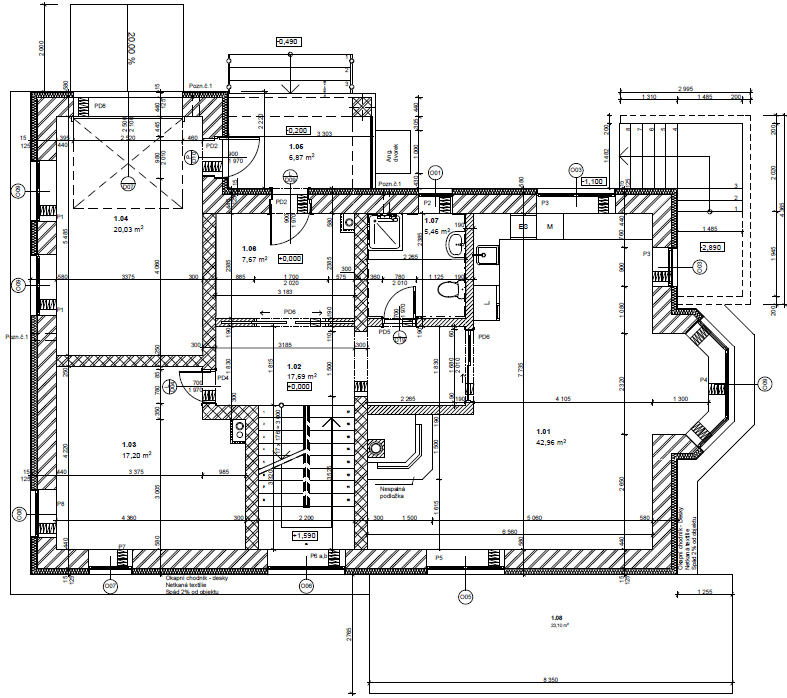 1.NP
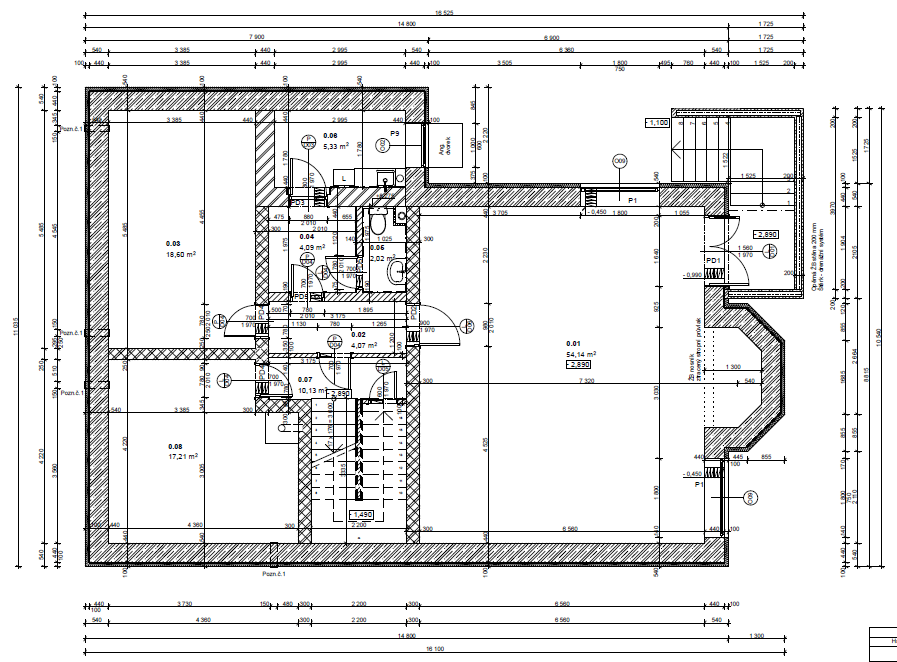 2.NP - Podkroví
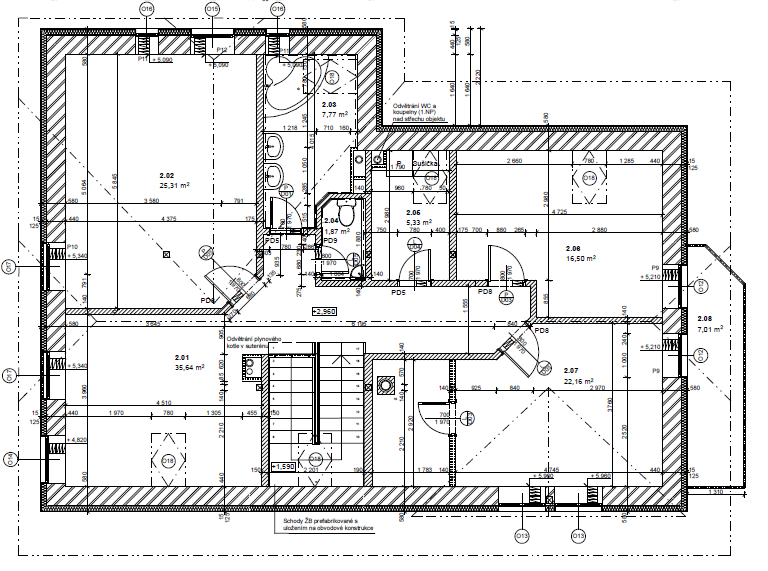 Výzkumný problém – analýza umístění objektu
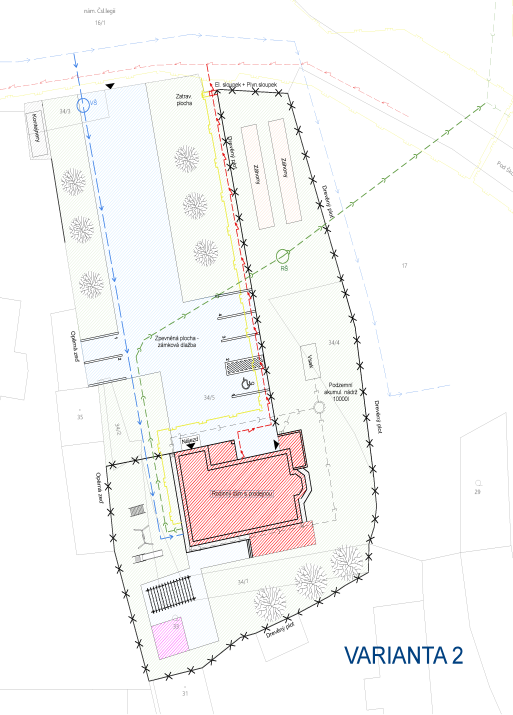 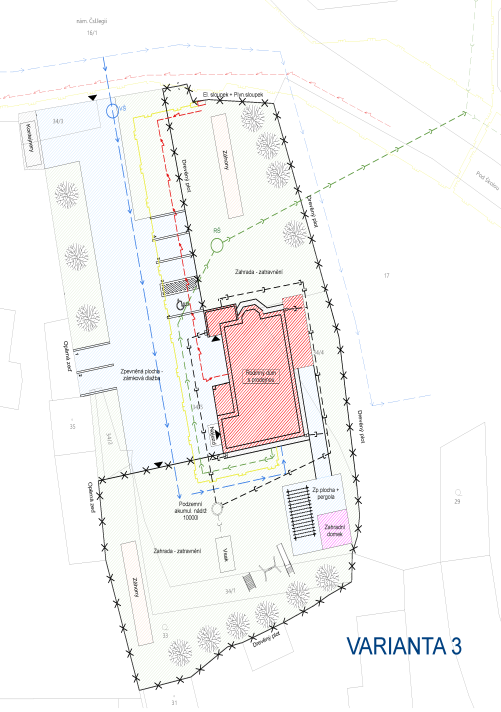 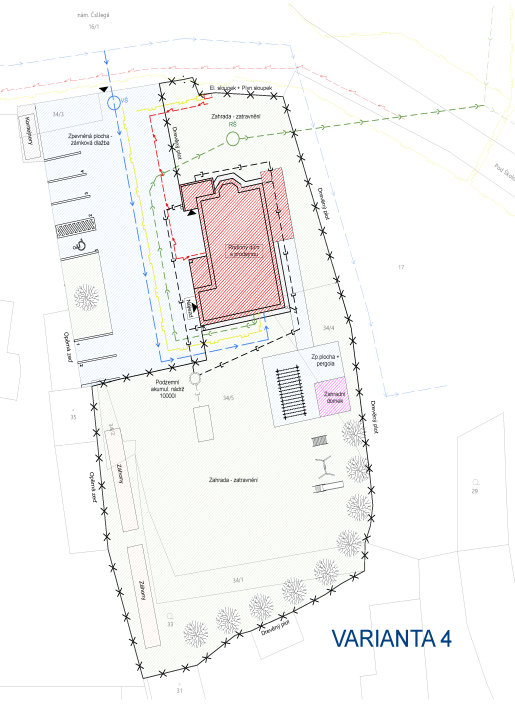 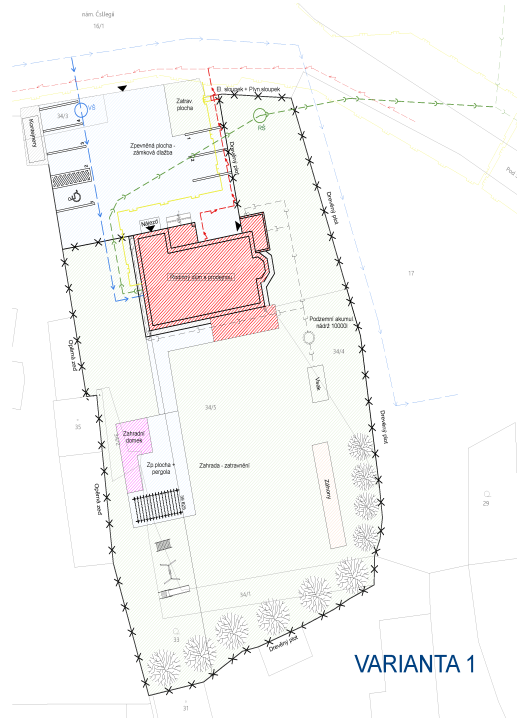 Výsledky analýzy umístění objektu
Výzkumný problém – analýza podlažnosti objektu
VARIANTA 2
VARIANTA 1
1.PP
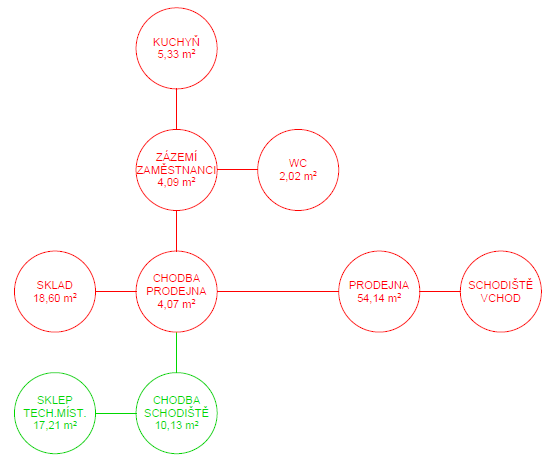 1.NP
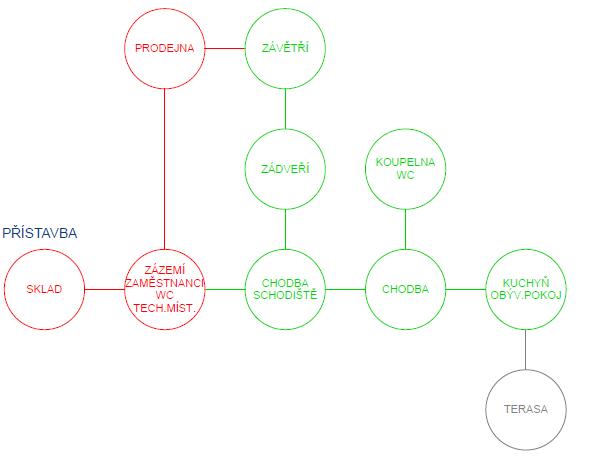 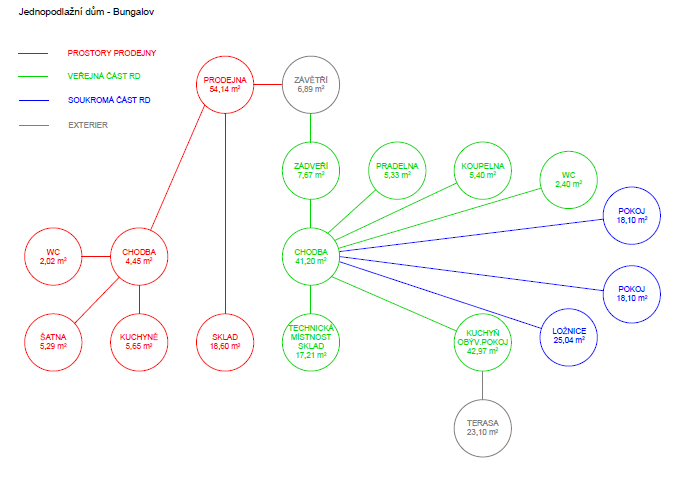 VARIANTA 3
1.NP
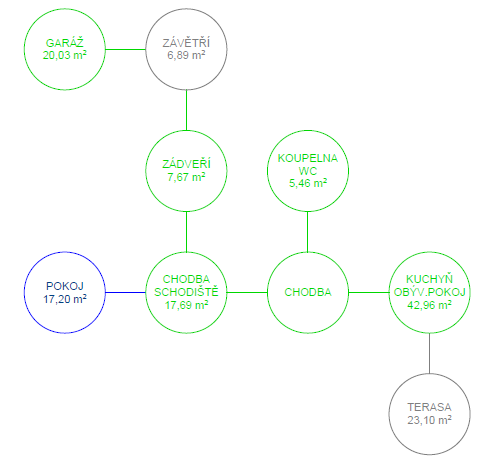 2.NP
2.NP
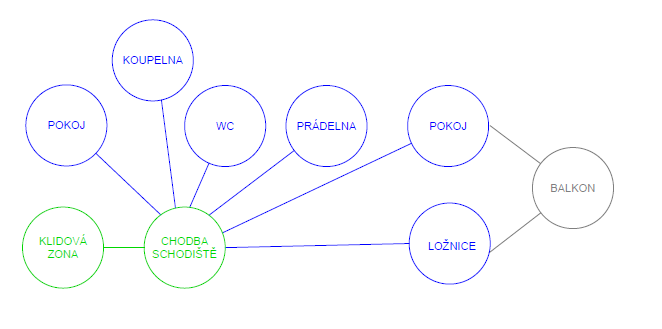 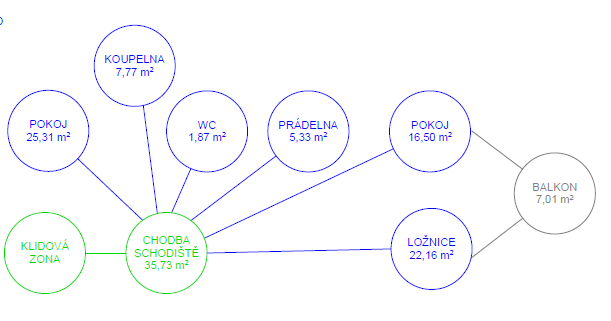 Výsledky analýzy podlažnosti objektu
VARIANTA 1
1.PP
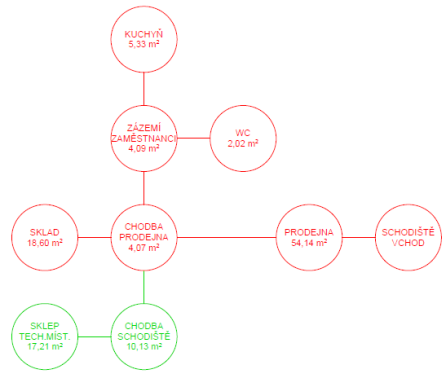 1.NP
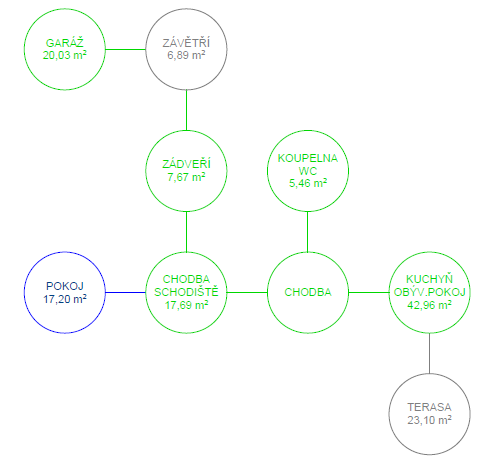 2.NP
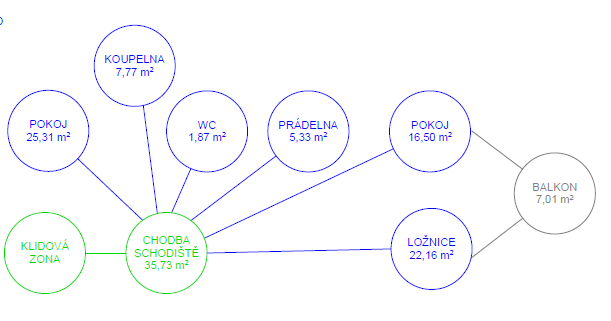 RODINNÝ DŮM S PRODEJNOU - obhajoba bakalářské práce
Děkuji za pozornost
Doplňující dotazy
od vedoucí práce - Ing. Zuzany Kramářové Ph.D.:
K čemu jsou vztahovány vámi navržené výšky v kap. 4.1.4?
Proč v části B Souhrnná technická zpráva nelze řešit jednotlivé podkapitoly odkazy typu „Řešeno v samostatné dokumentaci Požárně bezpečnostní řešení viz D.1.3“?
Jak bude možné využít/uklízet prostor za komínem ve 2.NP?
Zdůvodněte rozdílné sešikmení oken a střešního vikýře viditelné v pohledu jih.
od oponenta – Ing. Blanky Pelánkové :
Odvodnění vstupu do prodejny je navrženo vsakem, jak to bude fungovat v období dešťů?
Jak bude obsloužen zákazník ZTP, když prodejna není bezbariérová?
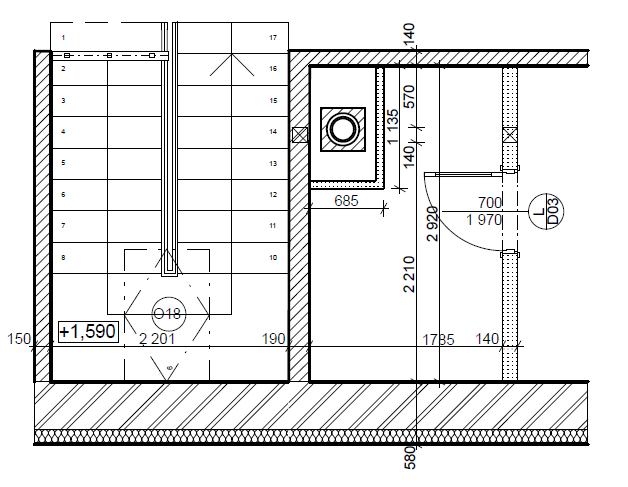 Doplňující dotazy
od vedoucí práce – Ing. Zuzany Kramářové Ph.D.:
K čemu jsou vztahovány vámi navržené výšky v kap. 4.1.4?
Proč v části B Souhrnná technická zpráva nelze řešit jednotlivé podkapitoly odkazy typu „Řešeno v samostatné dokumentaci Požárně bezpečnostní řešení viz D.1.3?
Jak bude možné využít/uklízet prostor za komínem ve 2.NP?
Zdůvodněte rozdílné sešikmení oken a střešního vikýře viditelné v pohledu jih.
od oponenta – Ing. Blanky Pelánkové:
Odvodnění vstupu do prodejny je navrženo vsakem, jak to bude fungovat v období dešťů?
Jak bude obsloužen zákazník ZTP, když prodejna není bezbariérová?
Doplňující dotazy
od vedoucí práce – Ing. Zuzany Kramářové Ph.D.:
K čemu jsou vztahovány vámi navržené výšky v kap. 4.1.4?
Proč v části B Souhrnná technická zpráva nelze řešit jednotlivé podkapitoly odkazy typu „Řešeno v samostatné dokumentaci Požárně bezpečnostní řešení viz D.1.3?
Jak bude možné využít/uklízet prostor za komínem ve 2.NP?
Zdůvodněte rozdílné sešikmení oken a střešního vikýře viditelné v pohledu jih.
od oponenta – Ing. Blanky Pelánkové:
Odvodnění vstupu do prodejny je navrženo vsakem, jak to bude fungovat v období dešťů?
Jak bude obsloužen zákazník ZTP, když prodejna není bezbariérová?
Doplňující dotazy
od vedoucí práce – Ing. Zuzany Kramářové Ph.D.:
K čemu jsou vztahovány vámi navržené výšky v kap. 4.1.4?
Proč v části B Souhrnná technická zpráva nelze řešit jednotlivé podkapitoly odkazy typu „Řešeno v samostatné dokumentaci Požárně bezpečnostní řešení viz D.1.3?
Jak bude možné využít/uklízet prostor za komínem ve 2.NP?
Zdůvodněte rozdílné sešikmení oken a střešního vikýře viditelné v pohledu jih.
od oponenta – Ing. Blanky Pelánkové:
Odvodnění vstupu do prodejny je navrženo vsakem, jak to bude fungovat v období dešťů?
Jak bude obsloužen zákazník ZTP, když prodejna není bezbariérová?
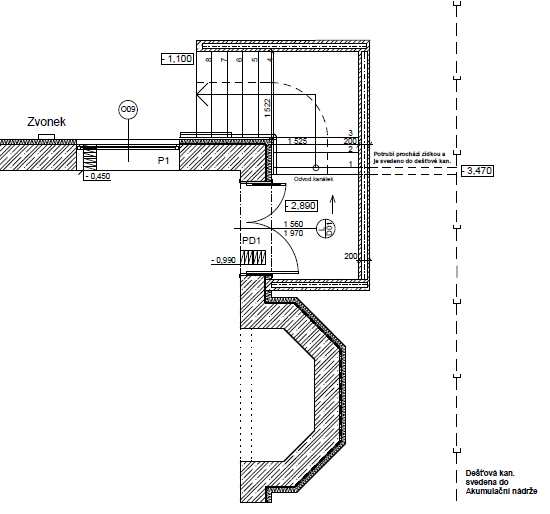 Doplňující dotazy
od vedoucí práce – Ing. Zuzany Kramářové Ph.D.:
K čemu jsou vztahovány vámi navržené výšky v kap. 4.1.4?
Proč v části B Souhrnná technická zpráva nelze řešit jednotlivé podkapitoly odkazy typu „Řešeno v samostatné dokumentaci Požárně bezpečnostní řešení viz D.1.3?
Jak bude možné využít/uklízet prostor za komínem ve 2.NP?
Zdůvodněte rozdílné sešikmení oken a střešního vikýře viditelné v pohledu jih.
od oponenta – Ing. Blanky Pelánkové:
Odvodnění vstupu do prodejny je navrženo vsakem, jak to bude fungovat v období dešťů?
Jak bude obsloužen zákazník ZTP, když prodejna není bezbariérová?
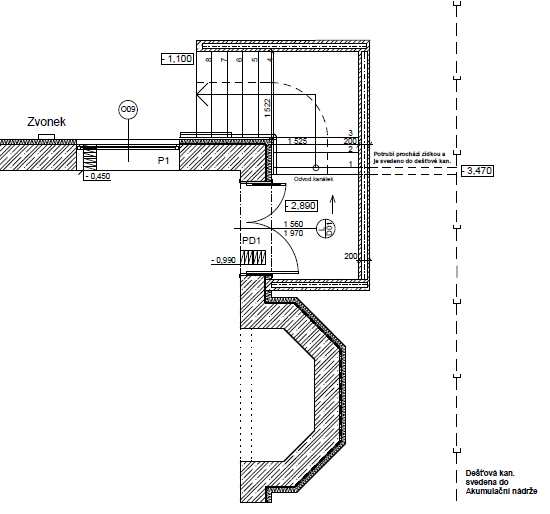 Doplňující dotazy
od vedoucí práce – Ing. Zuzany Kramářové Ph.D.:
K čemu jsou vztahovány vámi navržené výšky v kap. 4.1.4?
Proč v části B Souhrnná technická zpráva nelze řešit jednotlivé podkapitoly odkazy typu „Řešeno v samostatné dokumentaci Požárně bezpečnostní řešení viz D.1.3?
Jak bude možné využít/uklízet prostor za komínem ve 2.NP?
Zdůvodněte rozdílné sešikmení oken a střešního vikýře viditelné v pohledu jih.
od oponenta – Ing. Blanky Pelánkové:
Odvodnění vstupu do prodejny je navrženo vsakem, jak to bude fungovat v období dešťů?
Jak bude obsloužen zákazník ZTP, když prodejna není bezbariérová?
Děkuji za pozornost